Recognizing mental and emotional distress during the postpartum period: What can we do as lactation consultants?
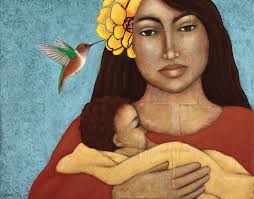 Presented by: Emilia Ortega-Jara, LCSW
Corazon Counseling Service
Personal and Professional Experience
Personal Journey though motherhood 
Psychotherapist in Private practice- specializing in maternal mental health
Postpartum Support International Coordinator for Riverside County 
Member of the Inland Empire Maternal Mental Health Collaborative/chair of the disparities and diversity subcommittee 
Cultural arts practitioner Aztec Dancer/ Traditional Mexican Medicine
Presentation Objectives
Participants will be able to identify and understand the signs and symptoms of perinatal mood disorders
Participants will be able to screen and make appropriate referrals 
Participants will be able to identify culturally appropriate interventions 
Questions?
What would you like to gain out of this presentation?
Why is Maternal Emotional and Mental Wellness So Important?
10-15% of perinatal women meet the diagnostic criteria of one or more depressive, anxiety, OCD, or trauma related disorder.  1 in 7 women
Suicide is the second leading cause of death for women in the postpartum period
Mothers have a direct impact on the mental, emotional, and physical wellbeing of their children
Transgenerational negative impact effecting all aspects our lives/communities
Mothers are the givers of life, they are the ones who keep the stories, prayers, ceremonies,……..
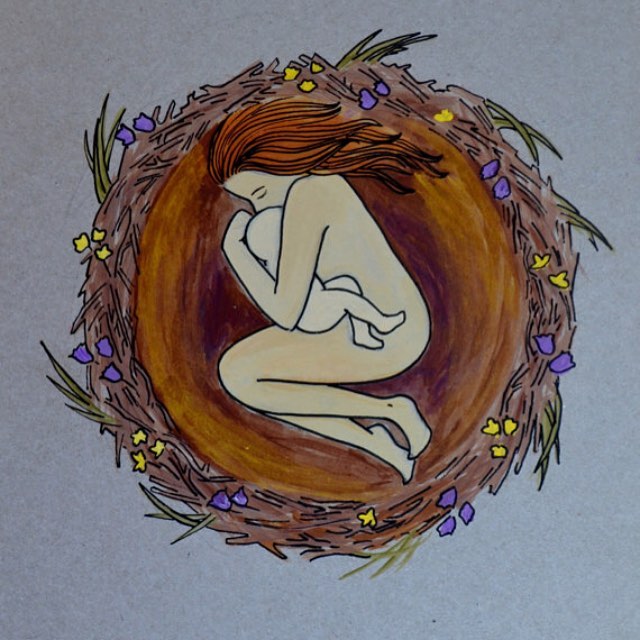 Lactation and birth workers are key to mothers emotional wellness
Lactation Consultants/Birth workers have direct contact with mothers during the most high risk time frame/onset of symptoms 
Have established trust and rapport with families
Have access to knowledge of community resources and referral sources 
Help break the silence and stigma 
You are an invaluable resource and support!
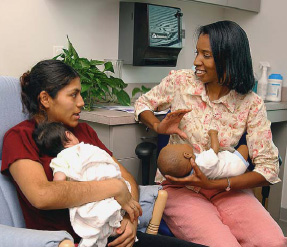 This is how perinatal mental and emotional distress sounds like……..
Postpartum Blues – is not a mild form of depression
Tearfulness
Predominant happy mood overall
Peaks at 3-5 days after delivery
Present in 50-80% of women in diverse cultures 
Due to hormone withdrawal and or effects of maternal bonding hormones
Is it Baby Blues or Postpartum Depression?
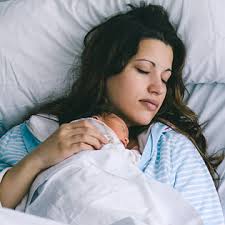 Severity- Inability to take care of self or baby/family, worthlessness, hopelessness
Timing-  4 weeks postpartum
Duration -  Every day or nearly every day with symptoms
Perinatal Mood and Anxiety Disorders
Depression
Anxiety/Panic Disorder
Obsessive Compulsive Disorder
Bipolar I and Bipolar II
Post-Traumatic Stress Disorder
Psychosis
What are the signs and symptoms?
If a mother tells you that she has not slept in 24 hours
If she has no appetite 
Not participating in the care for the baby
Afraid to bathe or carry baby
Not interested in seeing friends or family
Persistent, overwhelming and disruptive concern around baby’s well-being
Perception she is not attached/bonding to baby
Belief baby is better off without her
Compulsive repetitive behaviors (cleaning, counting, checking)
Warning signs continued….
Extreme sadness and hopelessness “ I am doomed, this will never get better, I am a failure”
Intrusive/Scary thoughts/ fear “What if I hurt my baby?”
Anger, irritability and Rage, resentment towards baby and partner 
Wanting to run away  “I just want to leave”
Feelings of extreme guilt/shame “ I am such a bad mother for having these thoughts and feelings”
Unexplained physical complaints stomach, head and body aches, shakiness
Panic attacks
Perinatal Mood and Anxiety Disorders
1.    Depression 
Most are undetected and under treated
Depression comorbid with Anxiety 
Very treatable and manageable with appropriate interventions
Bipolar Disorders (I & II)
Alternating periods of depression and elevated mood (mania)
60% of women present initially as depressed and are not tx for their condition which makes their mania worse (medication)
50% of women with bipolar are 1st diagnosed in the postpartum period
Bipolar Disorder is chronic, high rates of relapse, suicide, psychosocial dysfunction
Perinatal Mood and Anxiety Disorders
3. Anxiety/Panic Disorder 
Most common manifestation of PMAD  (restlessness, agitation, irritability, excessive worry/fear)
Panic @ night time usually fear of dying, fear of going crazy, fear of losing control
4.  Obsessive Compulsive Disorder
Often occurs along with depression (women ashamed of sharing)
Intrusive, repetitive thoughts- usually of harm coming to baby
Compulsive behaviors such as cleaning, counting, praying
Important difference between OCD and Psychosis
Hypervigilance/ tremendous guilt and shame/ moms aware of thoughts
Mother has no delusions or hallucinations related to harming baby
5. Postpartum Psychosis  1 in 1,000 cases 
The most serious of all PMADS requires immediate attention and intervention
Severe mood swings- alternating mania and depression
Confusion, disorientation, insomnia, delusions and hallucinations
- Baby is possessed by demon/ seeing someone else's face instead of baby face
Mother loses touch with reality, thoughts of suicide or homicide
Women do not recognize thoughts/behaviors are unhealthy
Birth Trauma
Why does it happen?
Entering Motherhood
Myths of motherhood/Super woman syndrome 
Perfectionism
Dreams/expectations 
Family/cultural expectations 
Media images/stories 
Pure happiness and joy 
Labor orgasmic experience/Motherhood is beautiful…. always
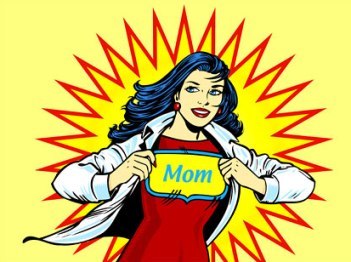 Reality of Motherhood
Physiological, psychological and social changes are inevitable 
Hormonal, fatigue, physical healing from labor and delivery 
Feelings of loss: identity, control, body image, self esteem, financial, freedom, relationships, career opportunities 
Relationship difficulties with partner
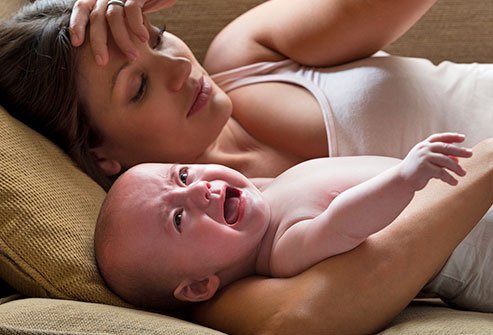 Who is at risk?
History of depression/anxiety/bipolar (family)
Significant mood reactions to hormonal changes (puberty, PMS, birth control, pregnancy loss)
Endocrine Dysfunction (thyroid, diabetes)
Social Factors- inadequate social supports, women of color, low SES
Exacerbating factors
Complications in pregnancy and or birth
Traumatic birth experience 
Difficulty breastfeeding 
High risk pregnancy/infertility problems
NICU baby
Losses-miscarriage, neonatal death, stillborn
History of childhood sexual abuse
Mother/daughter issues 
Superwoman Syndrome (perfectionist, high expectations, type A personality)
What’s keeping women from seeking help?
Stigma/shame 
Societal/cultural pressures
Lack of awareness, education, and support 
Fear their children might be taken away
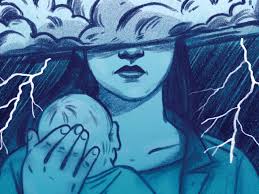 Perinatal Mood/Anxiety Disorders and Breastfeeding
Women should make an informed decision regarding their breastfeeding options 
Expose baby to medication through breast milk
Expose baby to adverse effects of untreated depression/anxiety in the mother
Take medications and wean from breastfeeding the baby
PMADS may worsen with weaning 
There are several medications for PMADS that are safe to use while breastfeeding
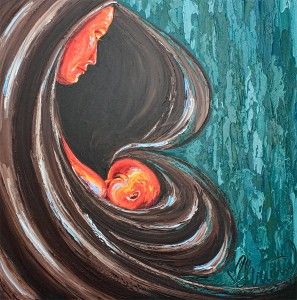 Breastfeeding and Perinatal Mood/Anxiety Disorders
It may be the only thing she feels good about
One should be sensitive and nonjudgmental with her decision to wean or continue breastfeeding 
Providing support, info, and encouragement to nurse is half of clinicians responsibility 
“Letting women know that they have the right to choose not to breast-feed without guilt or judgment is the other equally important half”
-Beck CT, Wilson, S. Nursing Research, July-August 2008
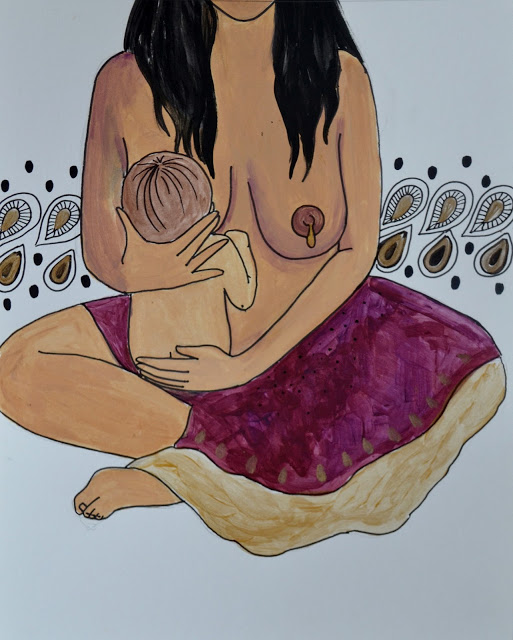 What does research say about PMADS and Breastfeeding
Numerous studies on the topic have come to contrasting conclusions: There are complex physiological, psychological, and sociocultural mechanisms at play.
Does breastfeeding exacerbate depression?
Depressed mothers negative cognitions reinforce perceived breastfeeding difficulties
 “ Failure to breastfeed” Women intended to breastfeed but for various reasons are not able to 
Pressure that breast is best 
Birth trauma/past sexual trauma 
Breastfeeding difficulties, pain, and lack of confidence 
Lack of support/pressure from society and family 
Pope (2016)
What does research say about PMADS and Breastfeeding?
Emerging research suggests that breastfeeding may offer protective benefits against postpartum depression
“Relationship may be bidirectional in nature, suggesting that while postpartum depression may reduce rates of breastfeeding, not engaging in breastfeeding may increase the risk of postpartum depression. Additionally, there is some evidence that breastfeeding may protect against postpartum depression or assist in a swifter recovery from symptoms.”




Pope (2016)
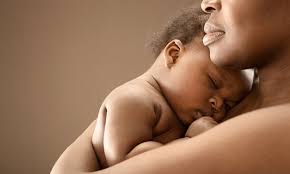 What does research say about PMADS and Breastfeeding?
Hormonal processes(prolactin and oxytocin) help reduce stress 
Regulating sleep for mother and child
Increasing mother’s self efficacy and emotional connection to baby
Reducing difficulties related to child temperament 
Promoting better mother-infant interaction 
Kendall-Tacket (2017)
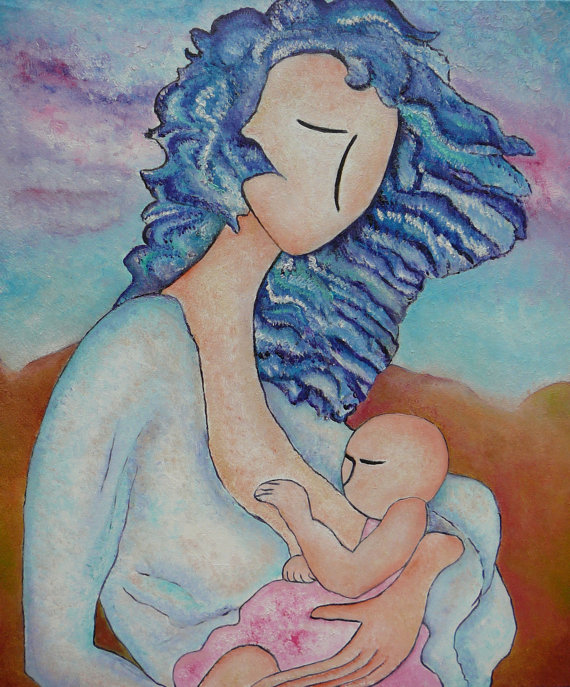 Clinical Implications for Lactation Consultants
Depression is a major risk factor for breastfeeding cessation, lactation specialist should screen for it. 
Maternal stress and fatigue reduce prolactin levels, and may lead to breastfeeding cessation.  High levels of cortisol can delay lactogenesis II.
Breastfeeding difficulties, especially nipple pain, can lead to depression and need to be addressed promptly

Kendall-Tacket (2017)
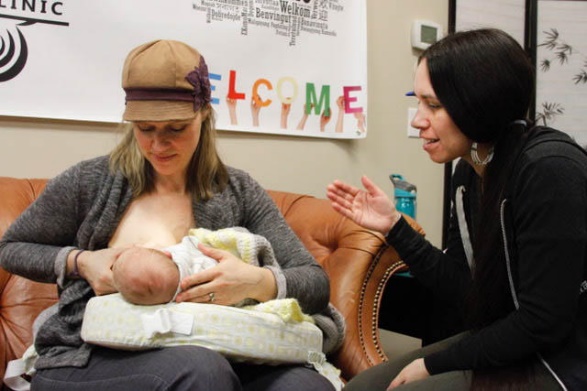 What can we do?
First, examine own beliefs, biases, and values around mothering and postpartum 
Begin the conversation/ask questions from a very non judgmental stance 
“ I’m concerned about how little sleep you are getting” 
“ I’ve noticed you are not interested in eating”
“I’ve noticed you have not left the house with the baby”
You don’t need to be a mental health professional to provide support
Let them know: they are not alone, they are not to blame and with the right help they will get better!
What can we do?
Assess safety- “do you feel safe with yourself and your baby?”
Screen mothers with tools accessible to you, such as Edinburg, PHQ 9
Begin to build your own referral base to know where to refer mothers if they score high on the scale or if you suspect she might need more support.
Develop a postpartum wellness plan with parents (pass out tips)
Get involved in starting a support group
Policy and legislative work
Screening- What is recommended?
Mandatory depression screening of pregnant and postpartum women is now recommended  American College of Obstetrics and Gynecology, the American Academy of Pediatrics and the American Medical Association, following the 2016 recommendation from the United States Preventive Services Task Force (2016).
First prenatal visit
At least once in second trimester
At least once in third trimester
Six-week postpartum obstetrical visit (or at first postpartum visit)
Repeated screening at 6 and/or 12 months in OB and primary care settings
3, 9, and 12 month pediatric visits
Screening Tools
Screening tools: 
PHQ 9 (Patient Health Questionnaire-9) 
EPDS (Edinburgh Postnatal Depression Scale)
Recommended cut-off score for a positive screen using either tool is 10.
Have a Screening and follow up procedure  in place to know appropriate next steps
Staff training on how to respond appropriately (postpartum stress center)
Screening, What can we do?
Intervene early- determine whether hospitalization is required 
Contact family members, if indicated, in her presence 
Refer rapidly  (Develop comprehensive referral base) 
Follow up, follow up, follow up!
Mobilize support: family, community, professionals
Biopsychosocial approach to treatment
Biological 
Psychotropic medications
Complementary Alternative Medicine  (Traditional Chinese Medicine and Traditional Mexican Medicine) 
Psychological 
Individual therapy (Interpersonal, CBT)
Family/Couples therapy 
Social 
Support groups
Vignettes discussion
34 year old Latina professional first time mother calls you crying that she is having a difficult time breastfeeding. In her conversation with you she states “ I can’t do this, it’s so hard, I am failing, I am such a bad mother, I feel I can’t do anything right with this baby, I should have never been a mother. 

21 year old with hx of sexual abuse recently gave birth at hospital is having difficulty bonding with baby and has little interest in breastfeeding her newborn. 

26 year old is always at  breastfeeding clinic calls your regularly to get reassurance that baby is okay, she tells you she can’t sleep and is feeling very scared having thoughts that baby is going to die if she does not produce enough milk, she has dreams and thoughts that baby starves to death, she is also constantly checking up on baby .
Resources
Inland Empire Maternal Mental Health Collaborative  www.iemmhc.org
Postpartum Support International  www.postpartum.net  800- 944-4773
Maternal Mental Health Now   www.maternalmentalhealthnow.org
Free app  Bringing light into motherhood for mamas a Community Provider Toolkit 
Breastfeeding:
www.infantrisk.com
www.mothertobaby.org   866-626-6847
www.neonatal.ttuhsc.edu/lact
www.motherisk.org
Thomas Hale, PhD-  “Medication and Mothers Milk”
Corazon Counseling ServiceFaciliating Womens Emotional Wellness from Puberty to Motherhood
Emilia Ortega-Jara, LCSW
Individual and Family Psychotherapy 
Rites of passage ceremonies/Indigenous Wellness 
Consultation and trainings on Latino Mental health/Maternal Mental health 
Office Phone- 
Email:   therapy@corazoncounseling.com
Website:  www.corazoncounseling.com
Facebook:  Corazon Counseling
References
Carley J. Pope and Dwight Mazmanian, “Breastfeeding and Postpartum Depression: An Overview and Methodological Recommendations for Future Research,” Depression Research and Treatment, vol. 2016
Kendall-Tacket, K (2017) Depression in New Mothers, Causes, Consequences, and Treatment Alternatives. New York, NY: Routledge
BRINGING LIGHT TO MOTHERHOOD Perinatal Mental Health Community Provider Toolkit Third Edition Created by Maternal Mental Health Now (2017)
Postpartum Support International Components of Care Training Manual (2009)
Wisner KL, Sit DKY, McShea MC, Rizzo DM, Zoretich RA, Hughes CL, Eng HF, Luther JF, Wisniewski SR, Costantino ML, Confer AL, Moses-Kolko EL, Famy CS, Hanusa BH. Onset Timing, Thoughts of Self-harm, and Diagnoses in Postpartum Women With Screen-Positive Depression Findings. JAMA Psychiatry.2013;70(5):490–498. doi:10.1001/jamapsychiatry.2013.87
Art by: Spirit y Sol and Tamara Adams